Сенсорный интерактивный ЛОГОПЕДИЧЕСКИЙ комплекс ВУНДЕРКИНД
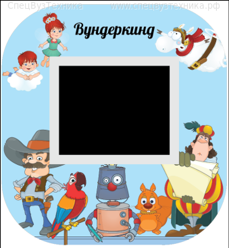 Интерактивный логопедический комплекс «Вундеркинд»
Создан специально для детей с нарушением речевого развития. Специализированное программное обеспечение с логопедическими играми и уроками поможет детям получить своевременное развитие речевых навыков. Кроме того, сенсорный комплекс помогает детям освоить компьютерную грамоту и привить культуру общения с компьютерной техникой. Самая яркая и притягательная сенсорная панель для детей любого возраста.
В комплекте с логопедическим комплексом идут беспроводная клавиатура и мышь (на случай необходимости), а также микрофон для специальных занятий.
Роль интерактивного помощника в кабинете
При работе с детьми учитывается один важный фактор: вся программа и процесс обучения должны соответствовать требованиям ФГОС. Этот государственный стандарт вводит некоторые рамки и ограничения, которые гарантируют то, что ребенок будет обучаться правильно и эффективно.
Преимущество использования  сенсорной панели "Вундеркинд" :
Высокая эффективность занятия. 
Повышение мотивации ребенка
Развития навыков и личностных качеств. 
Масса положительных эмоций.
Интерактивный комплекс, в сравнении с обычными предметами обучения, помогает значительно повысить интерес детей к коррекционным занятиям и облегчает занятия по лексико-грамматическому строю и связной речи.
Вундеркинд  оснащен программно-дидактическим  комплексом  "Мерсибо Супер".  Это современный универсальный набор интерактивных дидактических материалов  у учетом ФГОС для работы с детьми дошкольного и младшего школьного возраста.
Интерактивный логопедический комплекс  включает 120 игр
на развитие дыхания, воздушную струю;
звукопроизношения, распознавания звуков и букв;
 фонематический слух, неречевой слух, разделение человеческой речи и звуков окружающей среды;
логического мышления и внимания;
связанной речи;
 навыков чтения, письма и грамматики;
 развитие математических способностей;
 моторики пальцев. 
Также комплекс включает в себя конструктор картинок и специальную гимнастику